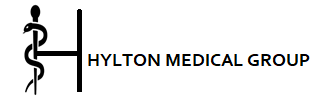 2ww Cancer Safety Netting Process
Kelly HardyPractice Manager
Why safety netting is important
>Essential process to help manage uncertainty in management of patient and to organise follow up. 
>Patients informed of when why and how. 
>Use process for all urgent referrals including FIT / CT / Radiology and Scopes etc. 
>Ensure clear documentation using templates.
2ww CSNP KLH HMG Aug 2021
2
What did in-house
>We decided to look at our usual paper process and merge with the clinical system >Using recall scheduler by adding diary entries to codes >Creating templates for ease>Keeping paper process as a back up>Having numerous people involved >Diary reminders for staff member as prompts
2ww CSNP KLH HMG Aug 2021
Sample Footer Text
3
HMG Admin Referral Process: * Check patient demographics* Use template: Has all relevant codes such as cancer safety netting code, cancer information given, explained importance of attendance for diagnostic test, time frames and specified time frame to come in. * Add copy of appointment / referral to the 2ww file and log on spreadsheet.* Give patient appointment / leaflet and advised to contact us within 3 days if not had any confirmation from hospital.
Admin Management Process:Use template to code specific referral (this adds a diary entry for 10 days)Every Friday the search is ran –records checked whether patient has an appointment If a cancer is confirmed, we use cancer diagnosis templateThis triggers certain codes and recalls also.
2ww CSNP KLH HMG Aug 2021
4
At Cancer diagnosisUsing template which includes:Codes of: seen in fast track clinic * Malignancy type * Key worker * Surgeon * Any prognosis / treatment intent * HNA * Cancer information given. Provision of information about cancer support services in primary care - Letter sent to patient with key worker details and that referring clinician will be in touchReferring clinician informed – telephone appointment made. Check CRR diary entry madeIf Palliative – add to Palliative RAG list – inform DN and add to PC MDT (If an LD patient inform community LD team via template.
2ww CSNP KLH HMG Aug 2021
Sample Footer Text
5
Referral format
2ww CSNP KLH HMG Aug 2021
6
Timeline
2ww CSNP KLH HMG Aug 2021
7
Team Involvement
ReferralsGP / Secretary 
Incoming mail workflows All cancer correspondence are sent to cancer coding team consisting of PM and secretary then notifying referring clinicianDiscuss at clinical meeting with all clinicians and PM
RecallsClinical system: PM  Paper log: Secretary and PN
Palliative CarePM GP and 2x Admin MDT Co-Ordinator DN PCSN
2ww CSNP KLH HMG Aug 2021
8
Thank You for your patience!!!
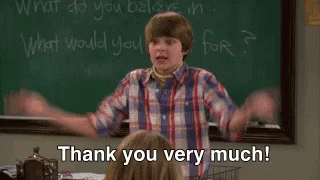 2ww CSNP KLH HMG Aug 2021
9